স্বাগতম اهلا و سهلا
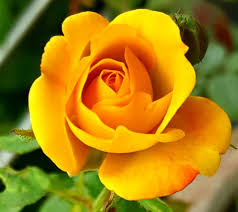 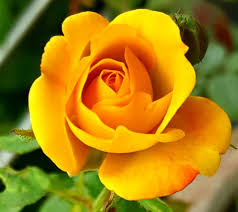 Barakat Ullah 01714338932
11 September 2019
শিক্ষক পরিচিতিتعريف المعلم
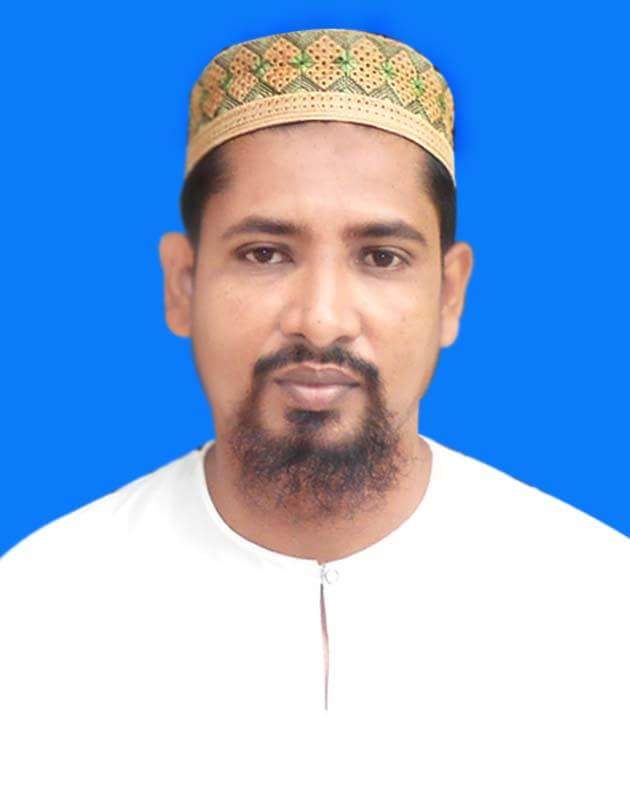 محمد بركت الله
مساعد مؤلفى (العربى)
المدرسة الفاضل القاسمية الصديقية 
برام ساندربور
حاجى غنج- ساند بور-
الجوال: ٠١٧١٤٣٣٨٩٣٢
التاريخ: ١٠-٠٩-٢٠١٩
মুহাম্মদ বরকত উল্লাহ , সহকারী মৌলভী
রামচন্দ্রপুর কাসেমিয়া ছিদ্দিকিয়া ফাযিল মাদ্রাসা
হাজিগঞ্জ, চাঁদপুর, মোবাইল নং -০১৭১৪৩৩৮৯৩২
ই-মেইল- miazient.barakat@gmail.com
Barakat Ullah 01714338932
11 September 2019
পাঠ পরিচিতিتعريف الدرس
শ্রেণি: দাখিল দশম
বিষয়: আরবি ১ম পত্র  
পাঠ: ষষ্ঠ ইউনিট
সময় – ৫০ মিনিট
الصف  العاشر-
الموضوع: اللغة العربية الاتصالية- 
 الوحدة السادسة-
الوقت : ٥٠
Barakat Ullah 01714338932
11 September 2019
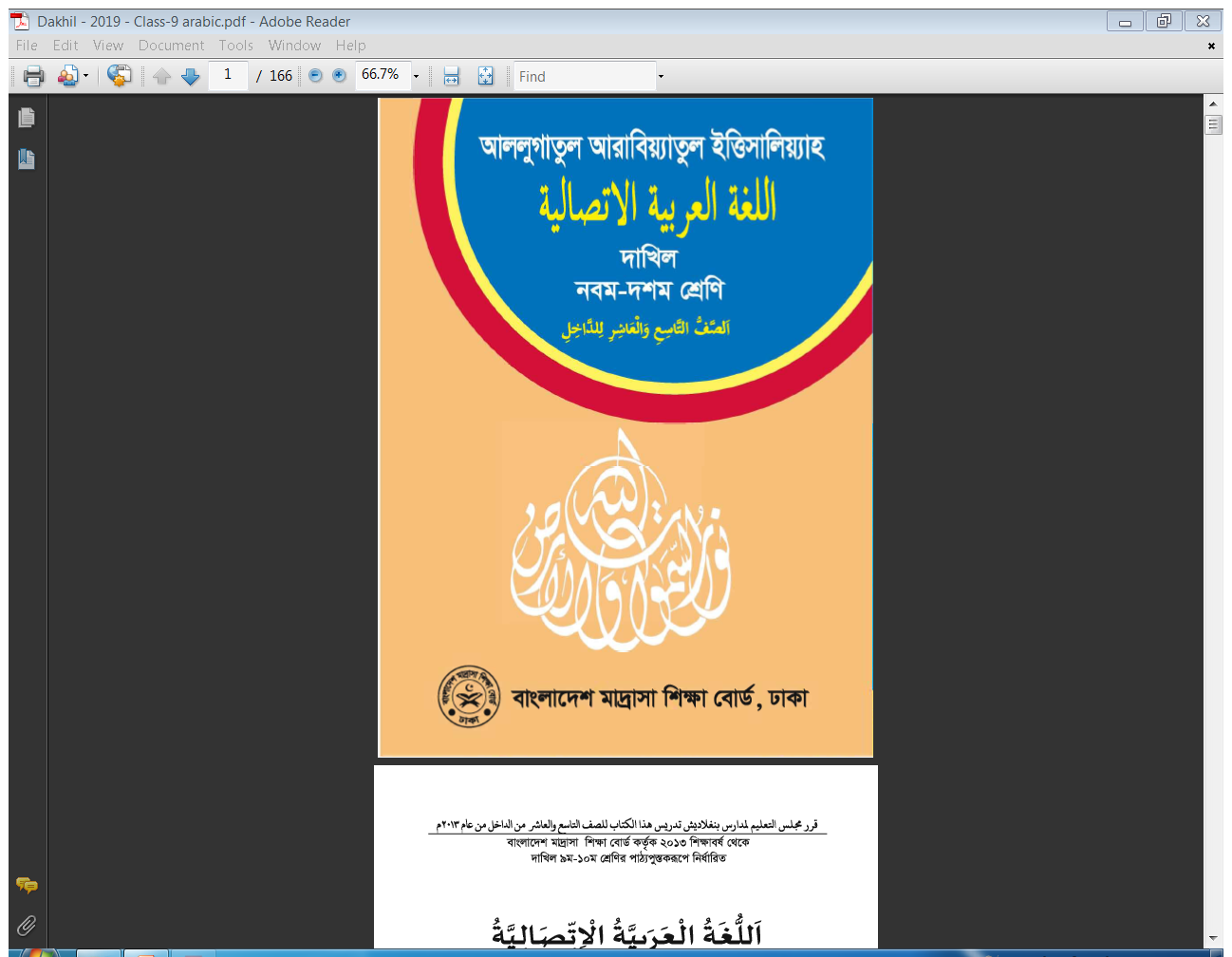 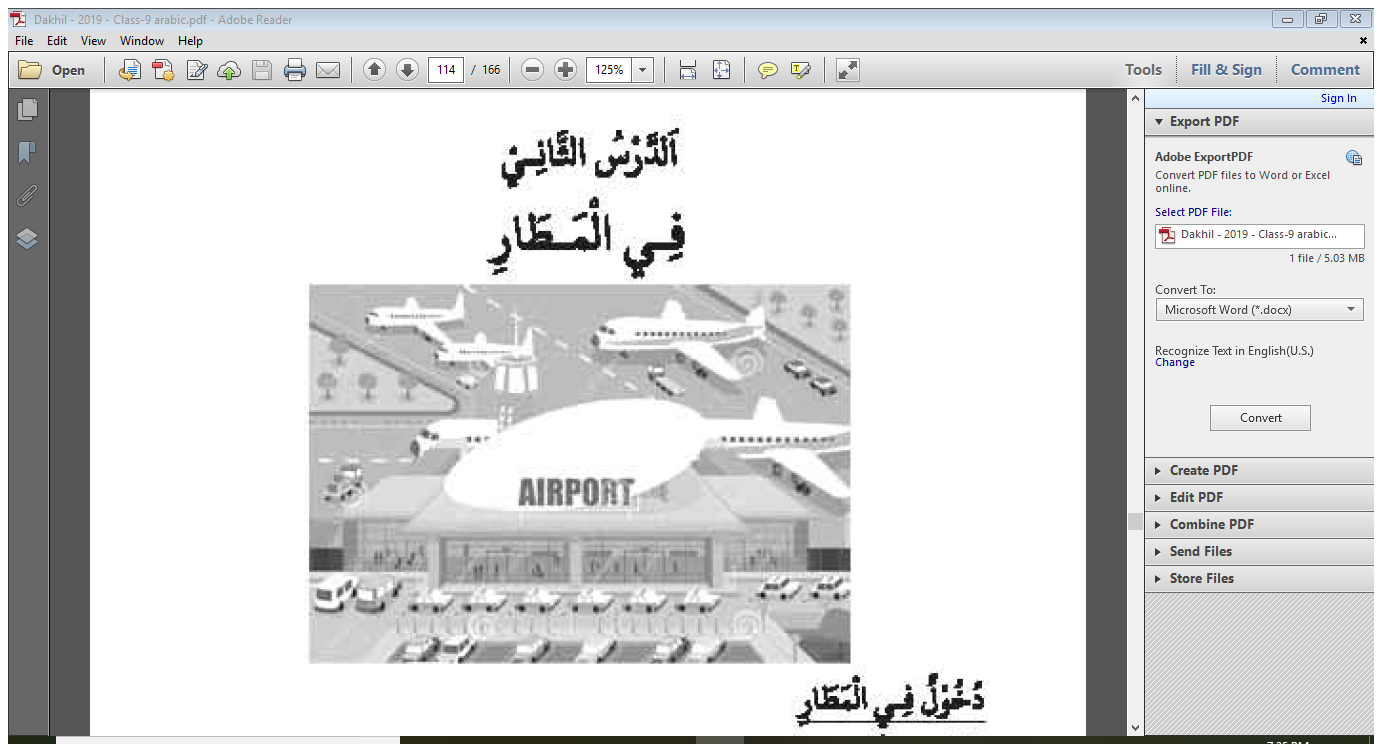 Barakat Ullah 01714338932
11 September 2019
ছবিগুলো দেখে  নাম বলانظروا الى الصور و قولوا -
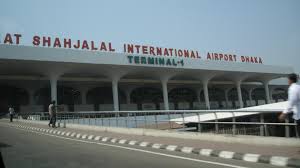 বিমানবন্দর
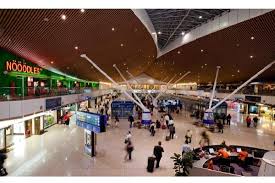 ইমেগ্রেশন/ টিকিট যাচাই
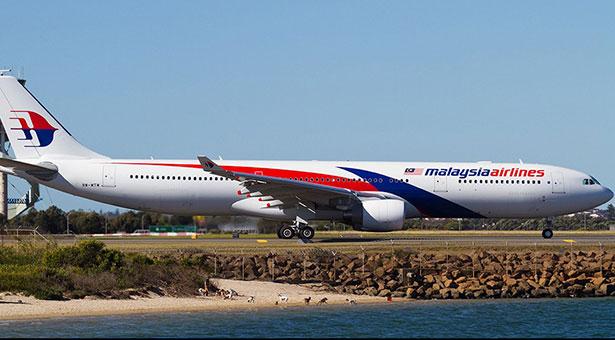 Barakat Ullah 01714338932
11 September 2019
اعلان الدرس
আজকের পাঠের বিষয়
فى المطار
বিমানবন্দরে
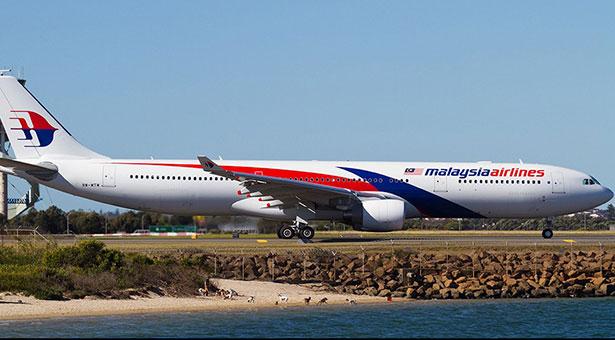 Barakat Ullah 01714338932
11 September 2019
শিখনফল تنافع العلم
এই পাঠ শেষে শিক্ষার্থীরা----
1.
বিমান ভ্রমন সংক্রান্ত তথ্যাবলীর ব্যাখ্যা করতে  পারবে।
২.
বিদেশ ভ্রমনে টিকিট বুকিং এর তথ্য বলতে পারবে।
৩.
আরবীতে কথোপকথন বলতে পারবে।
Barakat Ullah 01714338932
11 September 2019
الدرس اليوم الحوار مع الاجنبى (الجزء الاول)
الموظف : اي خدمة ؟ 
 المسافر : لدي حجز الي جدة – و اريد تاكيد الحجز-
 الموظف : هل حجز علي الخطوط السعودية ؟ 
 المسافر : لا، هو علي الخطوط الاندونيسية - 
الموظف : اين التذاكُر؟ 
المسافر : هذه هى التذاكُرُ : تذكرتى، وتذكرة زوجتى، وتذكرة ابنى، وتذكرة ابنتى-
Barakat Ullah 01714338932
11 September 2019
অনুবাদঃ  
কর্মকর্তা : কী সেবা করতে পারি?
যাত্রী : আমার জেদ্দা পর্যন্ত বুকিং আছে। আমি বুকিং নিশ্চিত করতে চাই। 
কর্মকর্তা : বুকিং কি সৌদি এয়ারলাইন্সে? 
যাত্রী : না, ইন্দোনেশিয়ান এয়ারলাইন্সে বুকিং দেওয়া আছে। 
কর্মকর্তা : টিকিট কোথায়? 
যাত্রী : এ হচ্ছে টিকিটসমূহ। আমার টিকিট, আমর স্ত্রীর টিকিট, আমার ছেলের টিকিট ও আমার মেয়ের টিকিট।
Barakat Ullah 01714338932
11 September 2019
الدرس اليوم الحوار مع الاجنبى  ( الجزءالثاني)
الموظف : واين جوازاتُ السفر؟ 
المسافر : هذه هى جوازات السفر- 
الموظف: اين تأشيرة الخرج، وتأشيرة الدخول- 
المسافر: هذه تأشيرة الخرج، وتأشيرة الدخول- 
الموظف: الرحلة رقم  ٧٧٧ تغادر الطاءرة الساعة - 
المسافر: شكرا – 
الموظف: رحلة سعيدة-
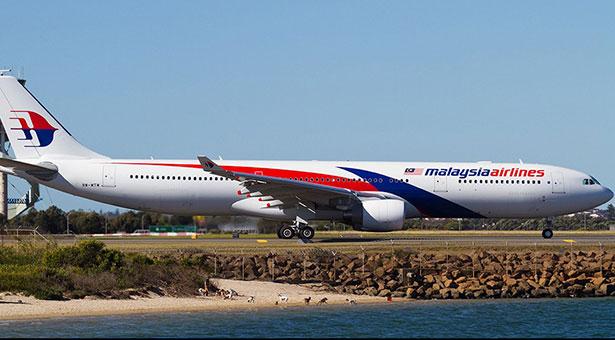 Barakat Ullah 01714338932
11 September 2019
অনুবাদঃ  
কর্মকর্তা : পাসপোর্টগুলো কোথায়? 
যাত্রী : এ হচ্ছে পাসপোর্টসমূহ। 
কর্মকর্তা : বহির্গমন ও এন্টি ভিসা কোথায়? 
যাত্রী : এ হলো বহির্গমন ও এন্টি ভিসা ।
কর্মকর্তা : ফ্লাইট নং 777, বিমান  ভোর তিনটায় ছেড়ে যাবে। আপনি দু’ঘন্টা পূর্বে বিমানবন্দরে উপস্থিত হবেন। 
যাত্রী : ধন্যবাদ। 
কর্মকর্তা : যাত্রা শুভ হোক।
Barakat Ullah 01714338932
11 September 2019
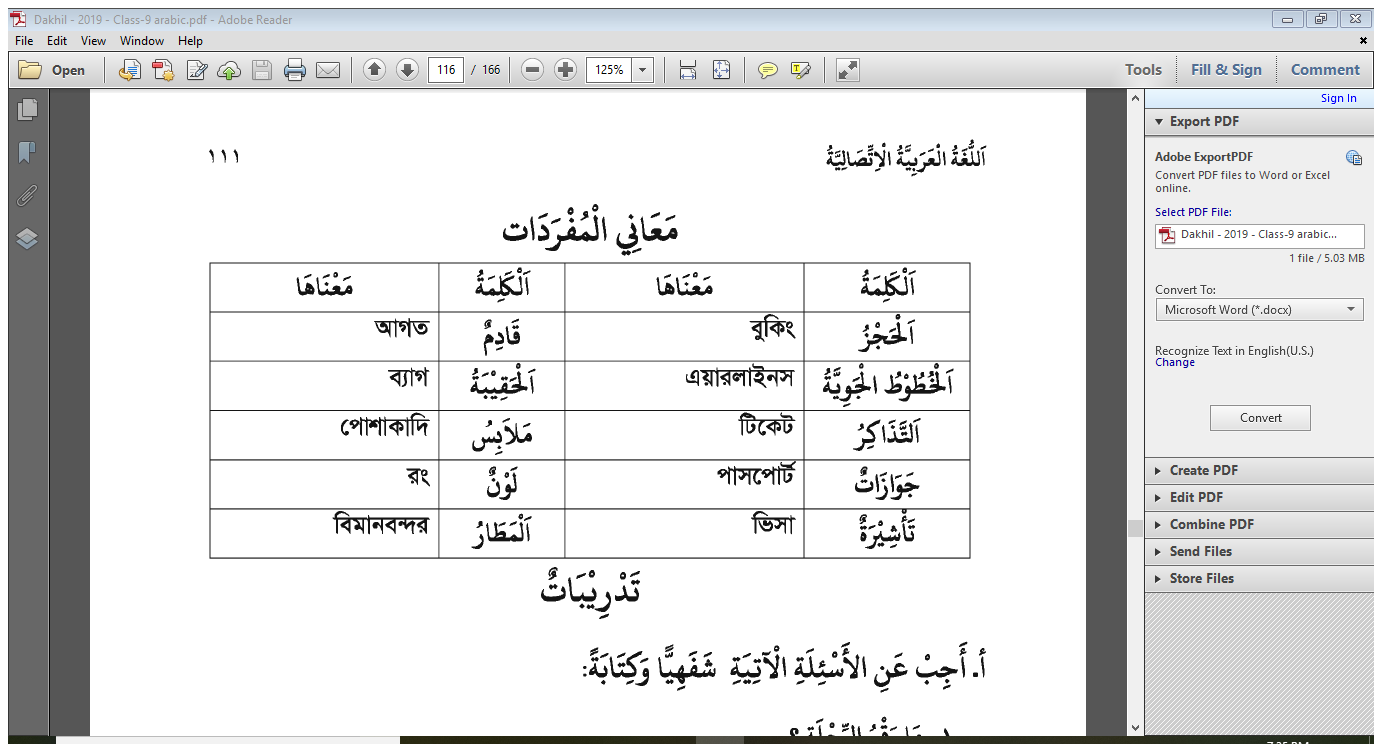 Barakat Ullah 01714338932
11 September 2019
* اذكر جمعا من المفرد ثم اجعله فى جملة مفيدة من عندك- 
একবচন শব্দের বহুবচন উল্লেখ কর; অতঃপর তা দ্বারা বাক্য তৈরি কর।
الجملة
الجمع
المفرد
اخترنا حقيبة من الحقاءب-
الحقاءب
الحقيبة
جاءنا ضيوف و هم قادمون من الهند-
قادمون
قادم
يتنازل الطائرات العالمية في المطار
الطائرات
الطائرة
صِل بين الكلمتين،  لتصححَا تعبيرا مناسبا-
رحلة
دخول
اقامة
مقبولة
سعيدة
عمرة
تاشيرة
طيبة
Barakat Ullah 01714338932
11 September 2019
املا الفراغات
يقيم في فندق -
يقيم في -------
في الحقيبة جواز السفر -
في الحقيبة ------
نغادر الطاءرة المطار-
نغادر الطاءرة -----
لون الحقيبة اسود-
لون الحقيبة -------
Barakat Ullah 01714338932
11 September 2019
শব্দ বিশ্লেষণ                   تحقيق
لفظ: اُحْضُرْ   
الصيغه: المفرد المذكر للحاضر-
بحث: امر حاضر معروف- 
باب: نصر-ينصر- 
المصدر: الحضور
ماده: ح- ض -ر
جنس: صحيح- 
-তুমি উপস্থিত হও معنى :
Barakat Ullah 01714338932
11 September 2019
বাড়ির কাজالواجب المنزل
১.
اكتب حوارا بست جمل على الاقل -
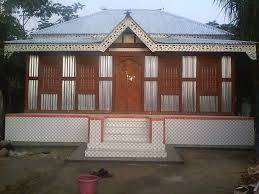 Barakat Ullah 01714338932
11 September 2019
সবাইকে
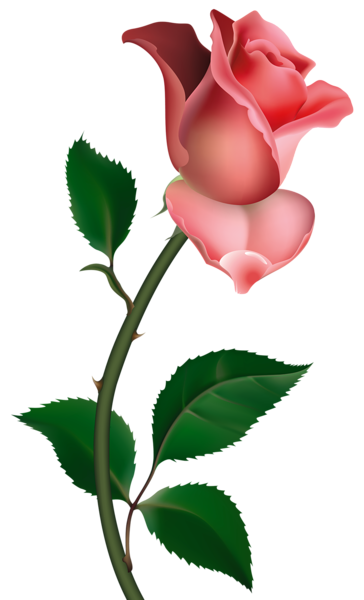 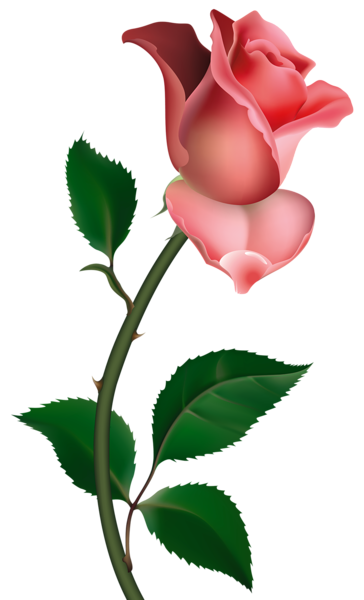 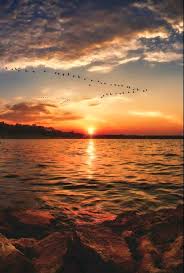 شكرا كثيرا
ধন্যবাদ
Barakat Ullah 01714338932
11 September 2019